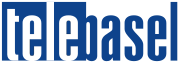 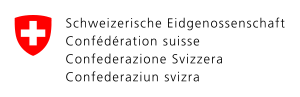 Conférence de presse à Genève, 5 septembre 2014

Prof. Dr. Roger Blum			          AIEP


Qu’est-ce 
que c‘est 
l’AIEP?

Et comment s’inscrit-elle 
dans le système des 
médias romands?
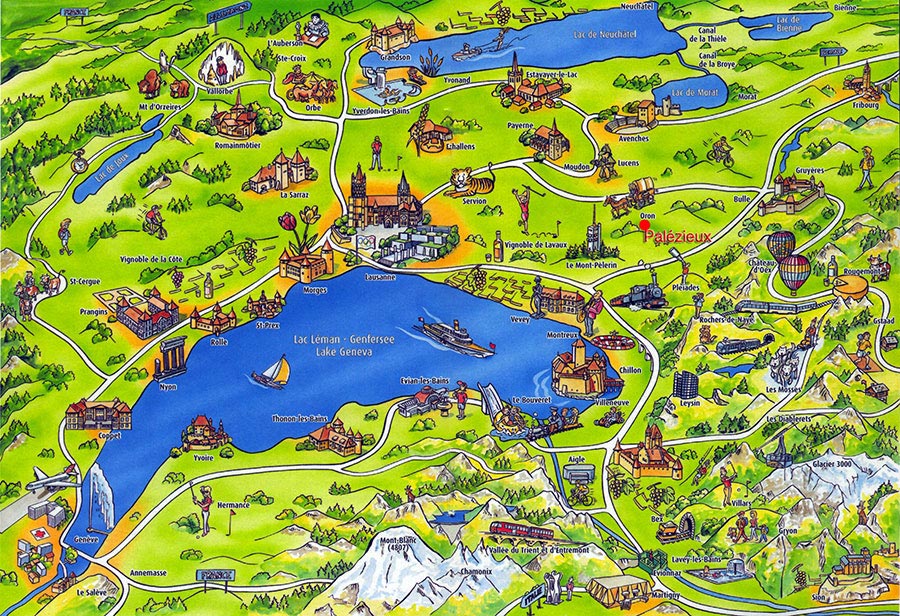 .
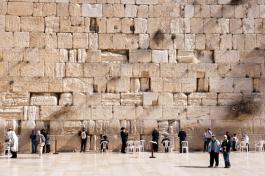 Le mur des lamentationsWilly Ritschard, conseiller fédéral
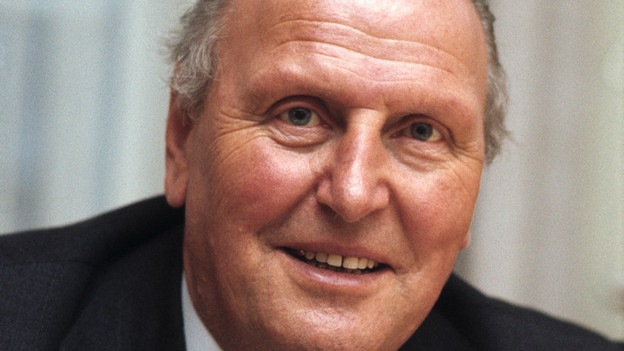 .
2
Quels sont les caractéristiques de l‘AIEP?
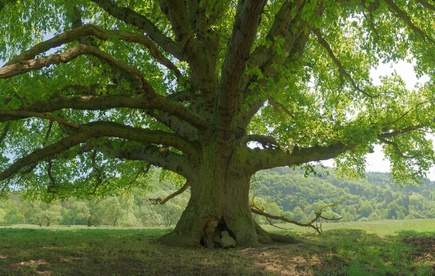 3
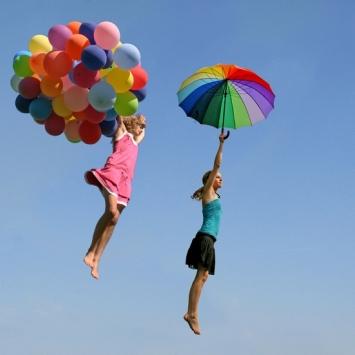 L‘indépendance
Pas d‘influence du Conseil fédéral,
     du Parlement et de l‘administration

Pas d‘influence des partis

Seul responsable en la matière au Tribunal fédéral
4
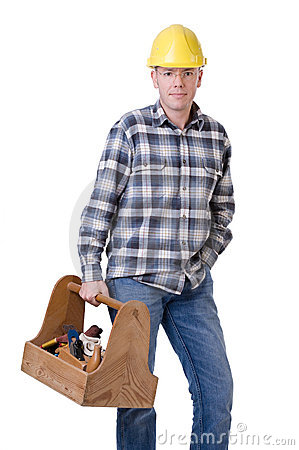 Le lien avec la pratique
Membres à temps partiel

Connaissance de la situation des
     médias et du droit des médias

Expérience dans des professions du
     journalisme ou de la jurisprudence
5
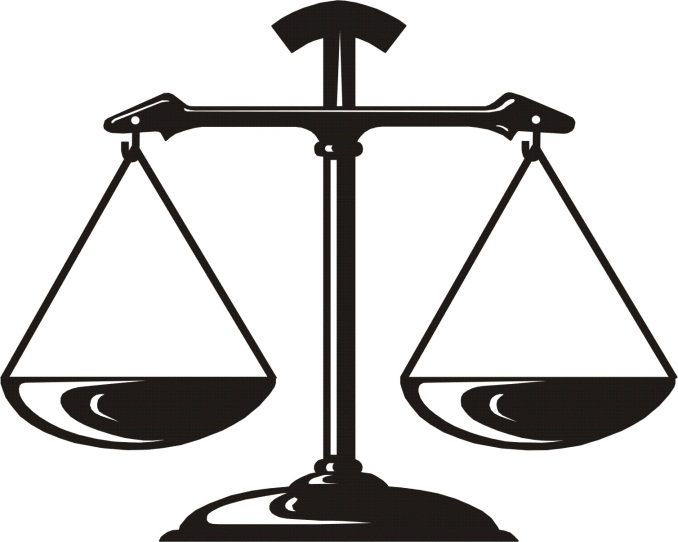 La balance
Protection du public vs. liberté des
     médias

Plainte seulement acceptée si le public est manipulé

Autonomie des médias de choisir le sujet et la méthode de les traiter
6
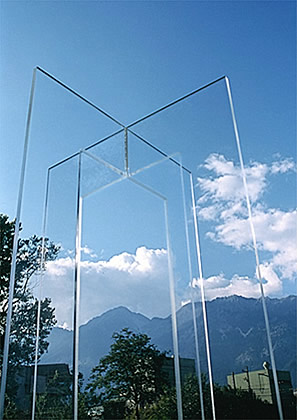 La transparence
L‘AIEP siège publiquement

Le public peut suivre le débat

Rare dans le domaine des médias
7
Trois Romands à la présidence
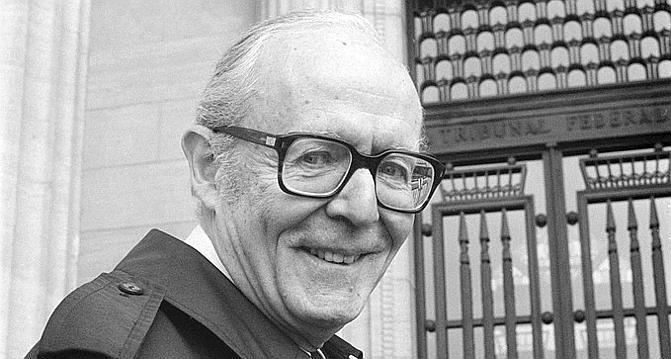 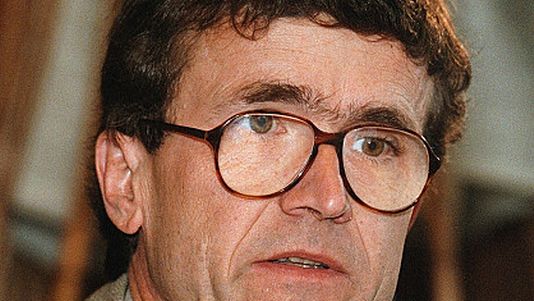 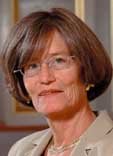 Bernard Béguin    	    Ursula Nordmann            Denis Barrelet
8
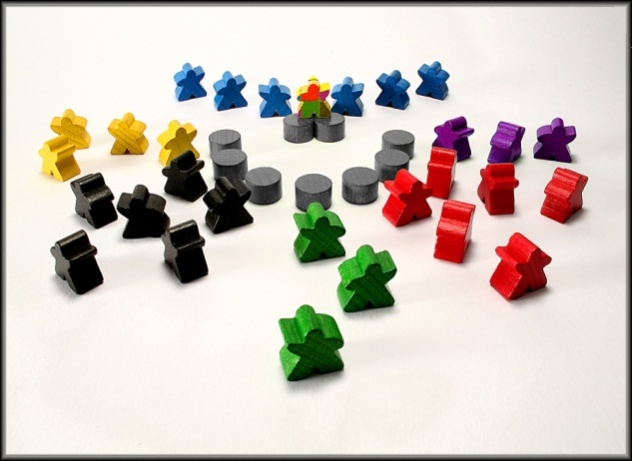 AIEP: Répartition des sièges
5 Suisses alémaniques

2 Romands

1 Tessinois

1 Suisse romanche
9
Les deux médiateurs romands
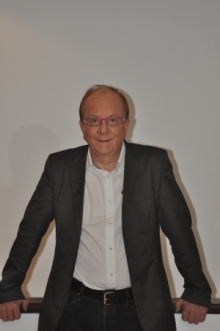 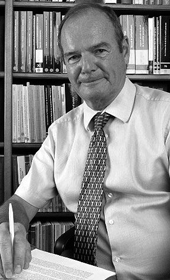 Raphaël Fessler (SSR)	        Denis Sulliger (Médias privés)
10